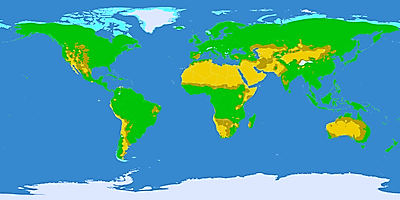 Арктичні пустелі Євразії
Бартош Є. М.
Географічне положення – острови та узбережжя Північного Льодовитого океану.
Клімат 
Т°С січня -32°С 
Т°С липня +5°С 
Кількість опадів 200 мм
Майже половина року – полярна ніч, часто з полярними сяйвами
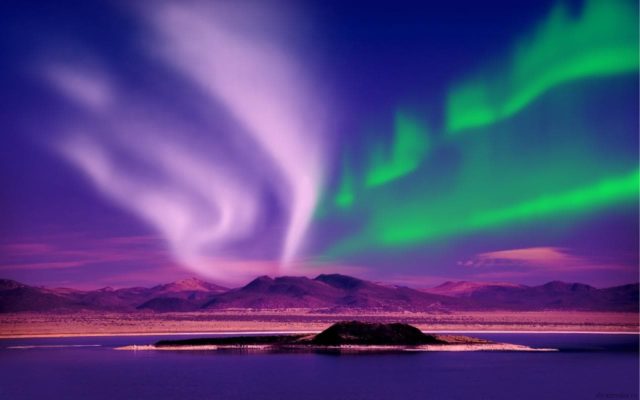 Утворення полярного дня
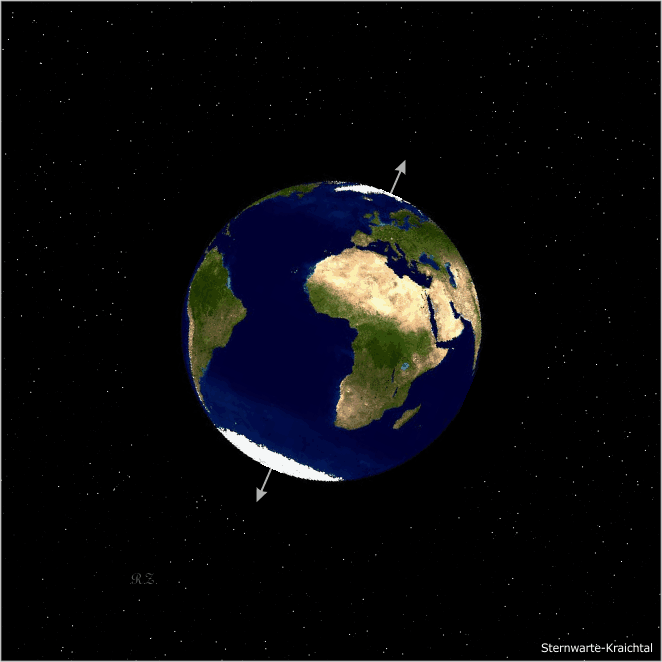 Полярний день
Під час полярного дня сонце змінює свою висоту в залежності від часу доби, але за горизонт не заходить
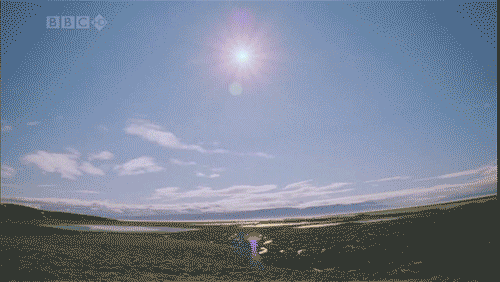 Від снігу, навіть коротким арктичним літом, звільняються лише невеликі ділянки
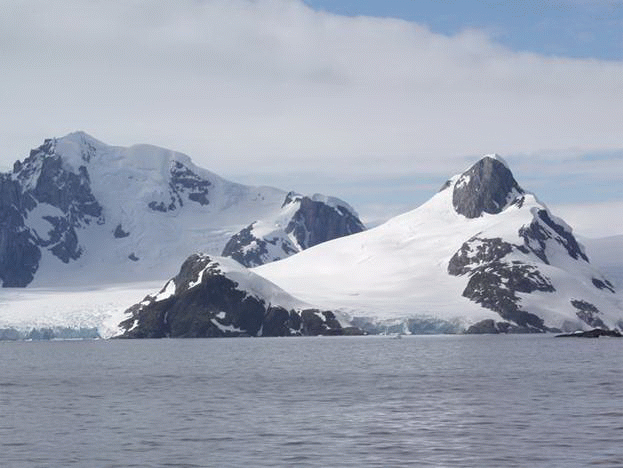 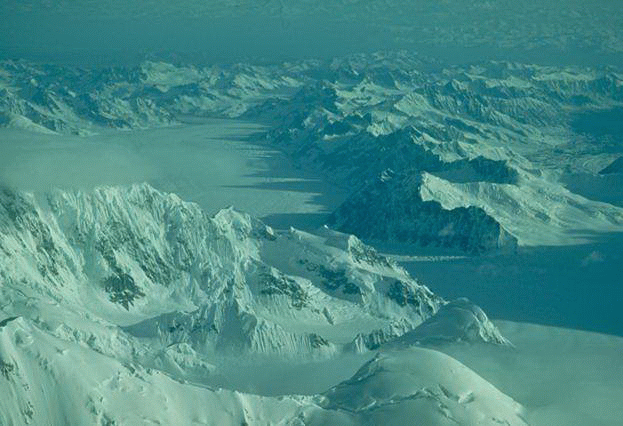 Арктичні ґрунти розмерзаються лише на 20-40 см і лише 2-3 місяці та не утворюють суцільного покриву, а лише окремі ділянки – «полігони»!
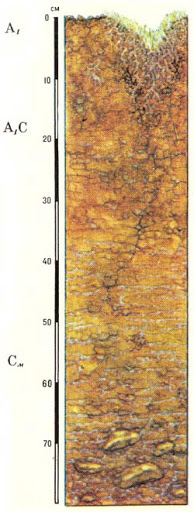 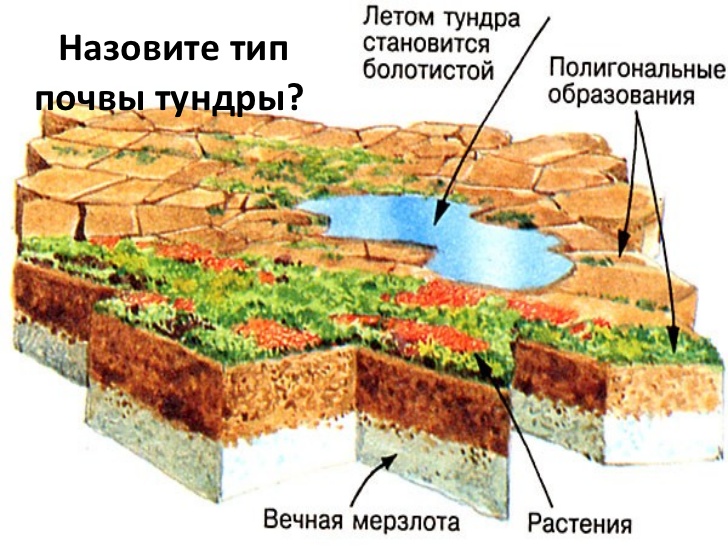 Рослини теж не утворюють суцільного покриву
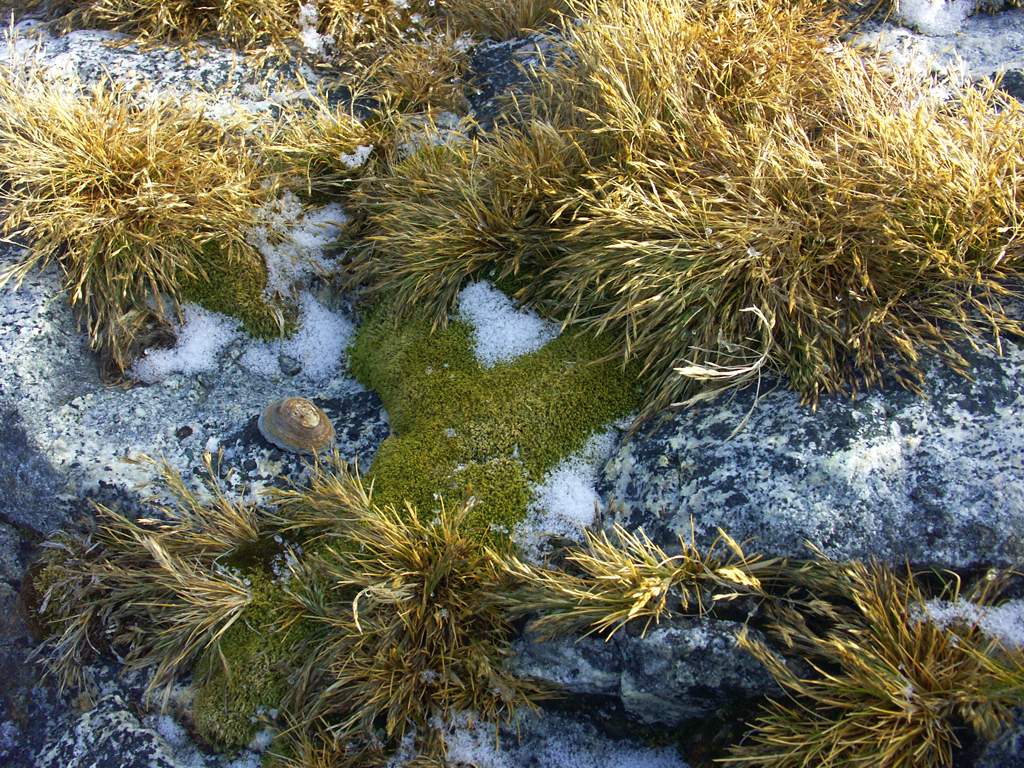 У рослинності переважають мохи
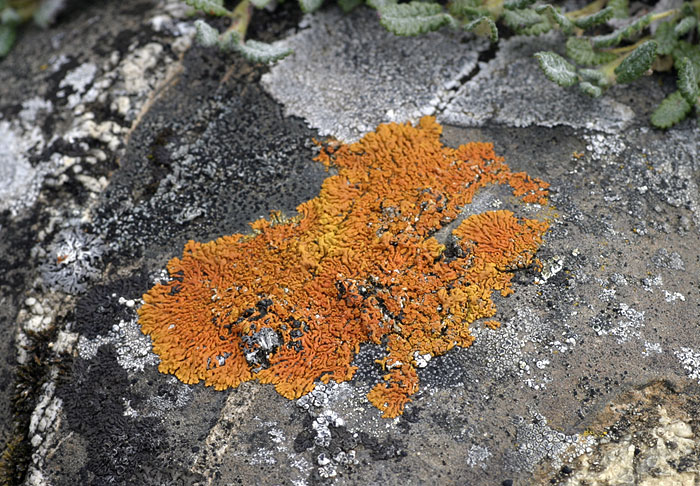 Лишайники
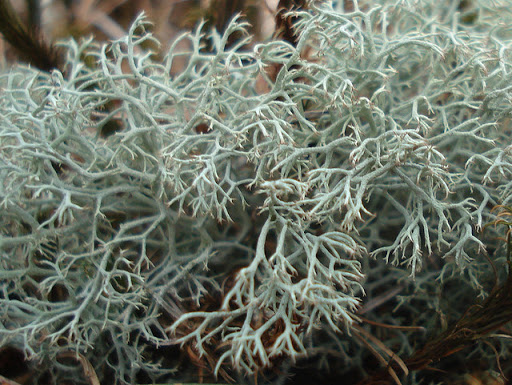 Полярний мак – одна з небагатьох квіткових рослин
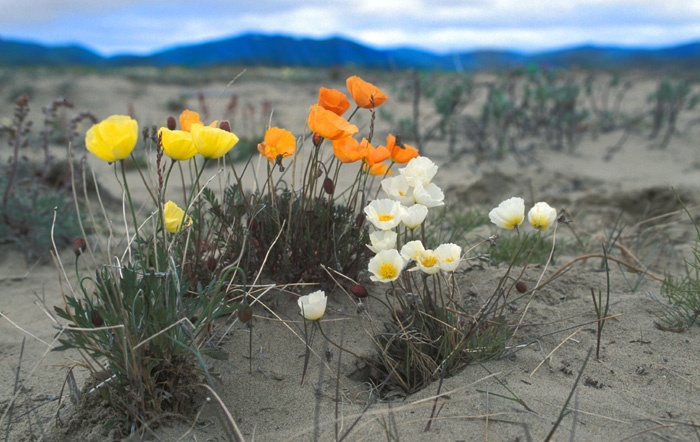 Серед тварин переважають ті, які харчуються в морі. Найкраще пристосований до цього – морж
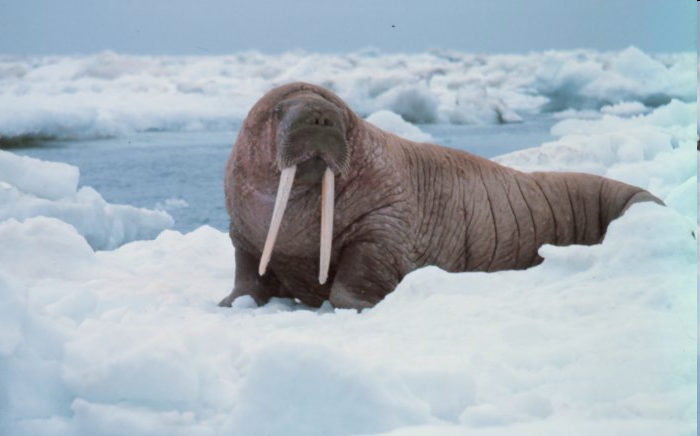 Білий ведмідь
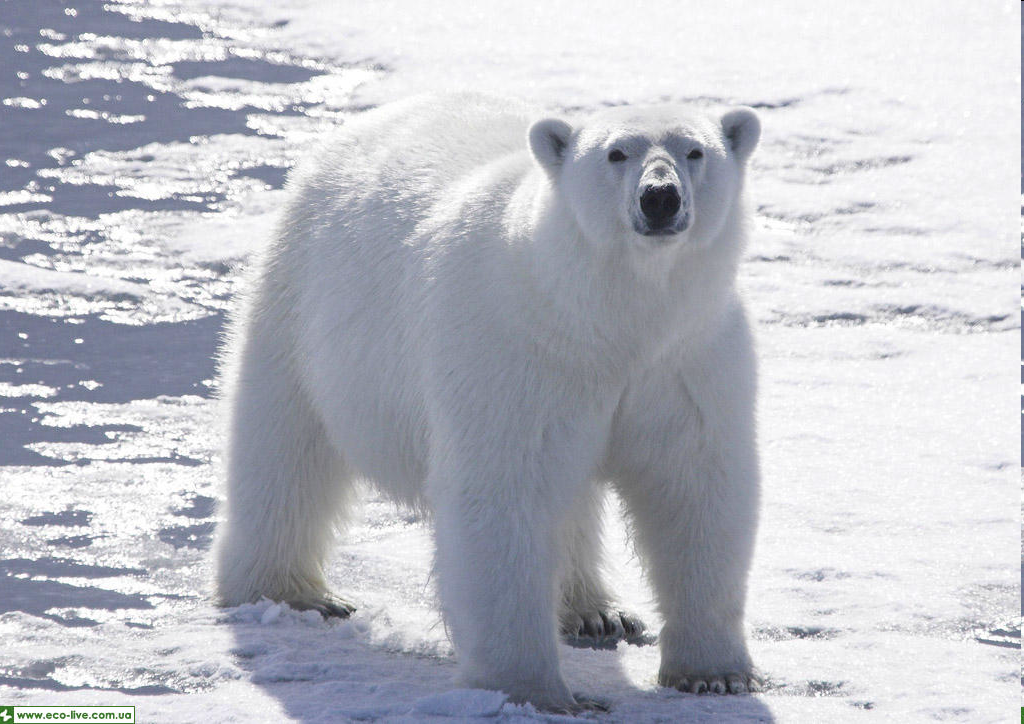 Тюлень
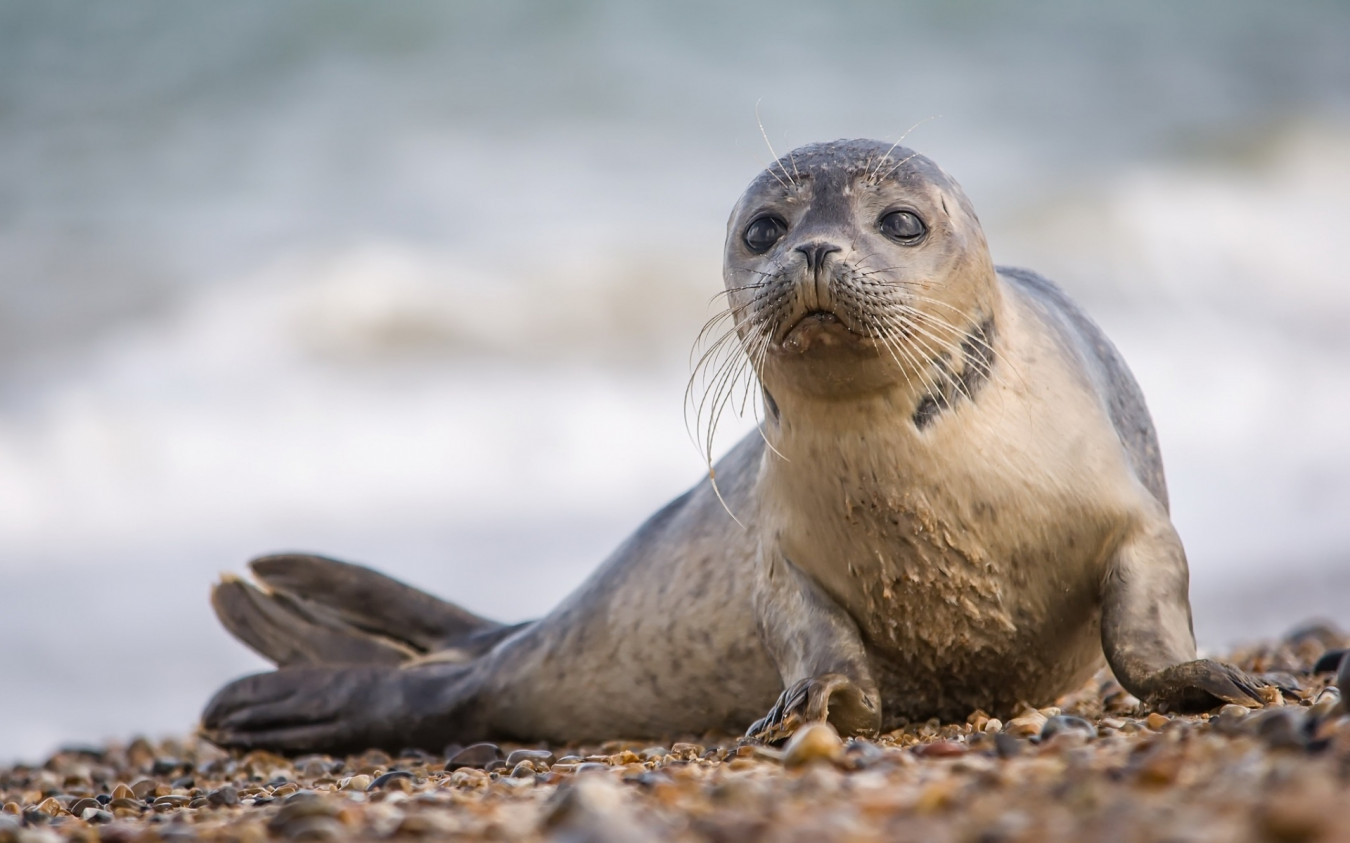 Нерпа
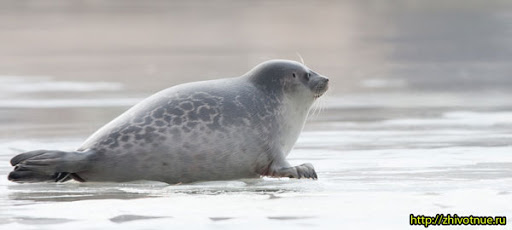 Перелітні птахи утворюють «пташині базари»
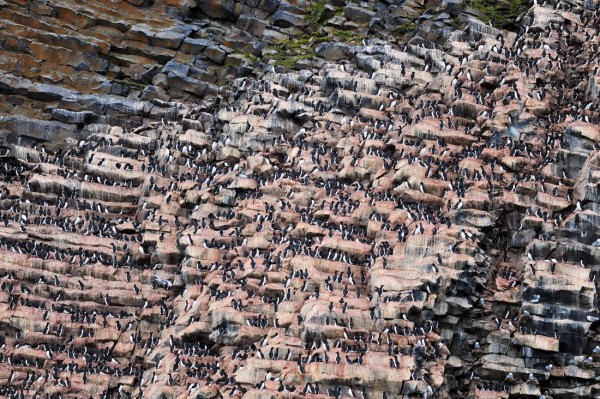 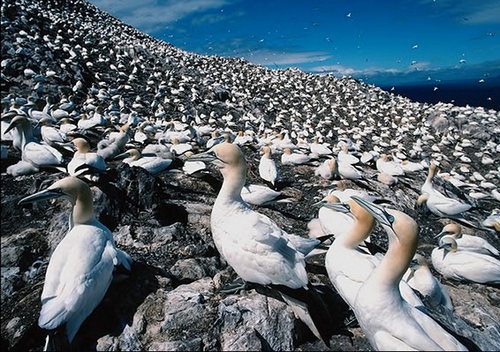 Поморник
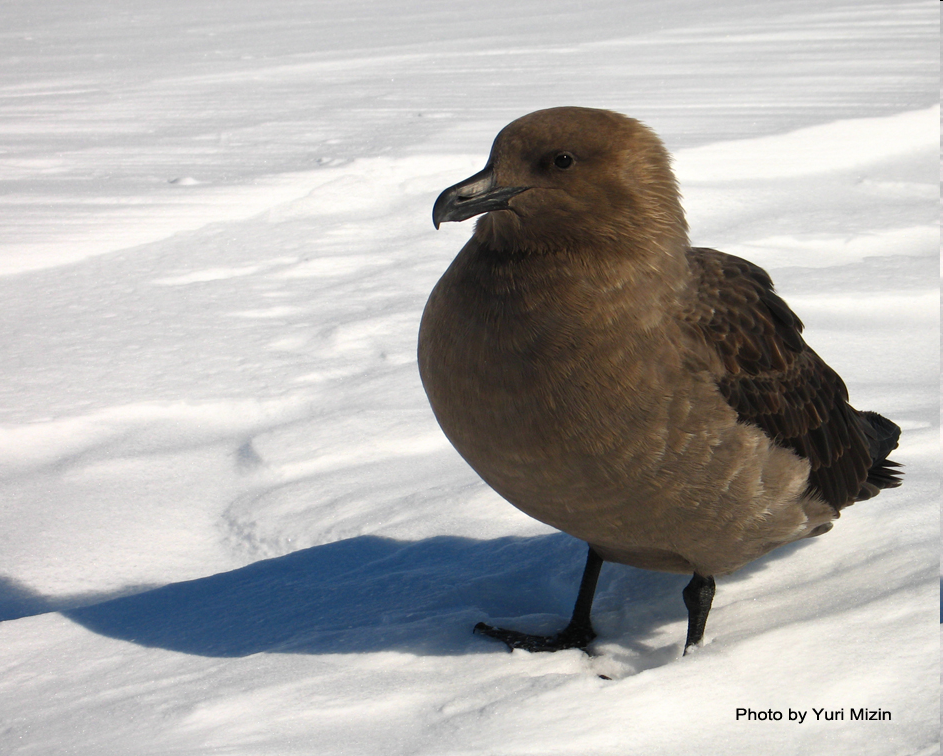 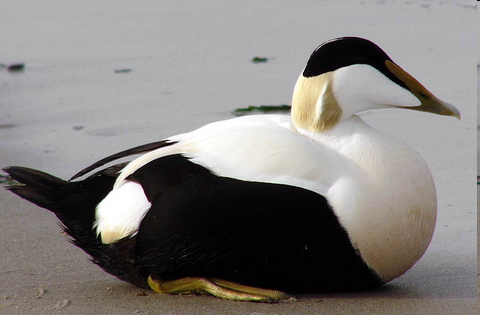 Гага Гагара
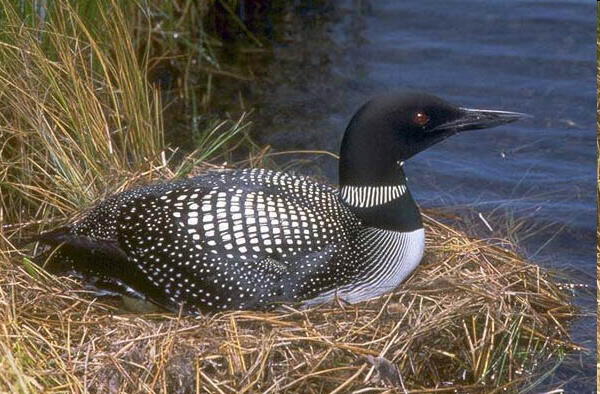 На карті природних зон нанесіть південну межу арктичних пустель. Для кращого запам'ятовування – зафарбуйте обраним кольором! Він не повинен обов'язково співпадати з тим, яким на карті природних зон атласу зображені арктичні пустелі, але не забудьте відобразити його в умовних знаках!
Складаємо «формулу» природної зони
У зошит запишіть «формулу» арктичних пустель: узбережжя Арктики – холодний та сухий клімат – полігональні арктичні ґрунти – мохи та лишайники – морські тварини та перелітні птахи.